ICAI’s Code of Ethics
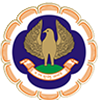 CA. Jomon K George
 Former Chairman - SIRC
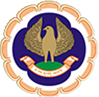 Introduction
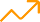 The revised Code of Ethics (COE) of ICAI is based on the 2018 edition of Code of Ethics issued by International Ethics Standards Board for Accountants (IESBA) of  IFAC. 


It is effective from 1st July 2020.
1
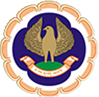 Requirements & Application
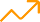 The Code uses a prefix 

 “R”    for Requirements  
            
                 &

 “A” for Application Material
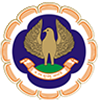 Compliance
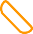 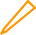 Code of Ethics, 2019 is issued as a Guideline of the Council. Further,  there is change in from “should” to “shall”, with more mandatory force and the requirements are clearly demarcated

Hence, non-compliance of provisions of the Code will be deemed as  violation of Clause (1) of Part-II of Second Schedule of the CA Act, 1949:-
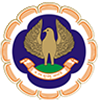 Compliance
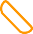 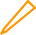 A member of the Institute, whether in practice or not, shall be deemed to be  guilty of professional misconduct, if he contravenes any of the provisions of this Act or the regulations
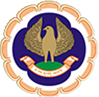 Contents at a Glance  - Volume I
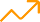 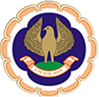 Contents at a Glance  - Volume  II
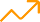 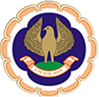 Contents at a Glance  - Volume  III
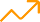 It is a case law  referencer
It has incorporated all the  decided and published  case laws of  both the schedules.
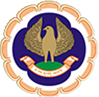 Major Changes
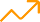 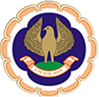 Volume I – Elaborated
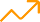 Part I - Fundamental Principles
7
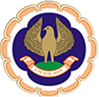 Volume I – Elaborated
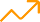 Part I – Conceptual Framework
The professional accountant shall apply the conceptual framework to identify, evaluate and address threats to compliance with the fundamental principles.

Thrust on  “PROFESSIONAL SKEPTICISM”
                                                        (Para 120.13.A1)
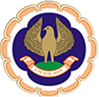 Volume I – Elaborated
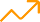 Type  of  Threats
Non-Compliance with Laws and Regulations
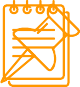 (NOCLAR) - Sections 260 and 360 - New provision
Refers to any act of omission or commission, committed by a client or  employer contrary to prevailing laws or regulations.

Recognizing that such a situation can often be a difficult and stressful one  for the PA, and accepting that he has a prima facie ethical responsibility  not to turn a blind eye to the matter, NOCLAR was introduced to help guide  the PA in dealing with the situation and in deciding how best to serve the  public interest in these circumstances.
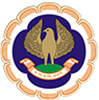 NOCLAR – Applicability
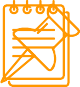 Applicable only to listed entities.

Applicable to only audit assignments.

In case of PAs in service, applicable to employees of listed entities
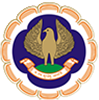 Scope of Laws and Regulations
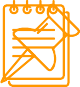 Laws and regulations that have a nexus to PAs’ professional training  and expertise, ie :

Laws and regulations that have a direct effect on the determination  of material amounts and disclosures in the financial statements

Other laws and regulations, compliance with which may be  fundamental to the entity’s business and operations or to avoid  material penalties.
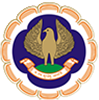 Scope of Laws and Regulations
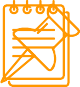 Examples of laws and regulations required to be addressed are :

Fraud 

Corruption and bribery

Money laundering

Terrorist  financing by proceeds of crime

Securities markets and insider trading etc..
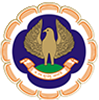 NOCLAR – other salient points
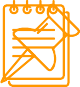 PA required to address NOCLAR only when, and if, he encounters the same in the  course of providing a professional service

Appropriate authority for the purpose of disclosure will depend on the nature of the  matter. For example, the appropriate authority would be SEBI in the case of fraudulent  financial reporting.
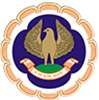 Management Responsibilities
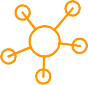 A PA shall not  assume a management responsibility for an audit client.


However, providing advice and recommendations to assist the management of an audit  client in discharging its responsibilities is not assuming a management responsibility.
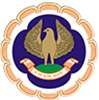 Management Responsibilities
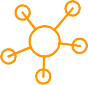 Providing administrative services to an audit client does not usually create a threat. 

Examples :

Word processing services.
Preparing administrative or statutory forms for client approval.
Submitting such forms as instructed by the client.
Monitoring statutory filing dates, and advising an audit client of those dates.
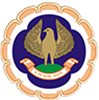 Taxation services.. Section 640
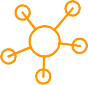 Tax Return preparation – Usually no threat

Tax Calculations for the Purpose of Preparing Accounting Entries  (that will subsequently be audited by the Firm) - Creates a self-  review threat
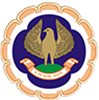 Taxation services.. Section 640
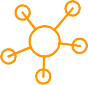 Tax Planning /Other Tax Advisory Services 

Might create Self-Review/advocacy threat

Appropriate safeguards to be adopted 

Using professionals who are not audit team members to perform  the service; having an appropriate reviewer, not involved in providing  the service, review the audit work, etc.
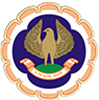 Taxation Services (Section 640)
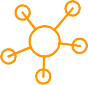 Assistance in the Resolution of Tax Disputes - Might create a self-  review or advocacy threat – appropriate safeguards to be adopted

Not to provide if involves acting as advocate for the audit client  OR amounts involved are material to the financial statements on  which the firm will express an opinion
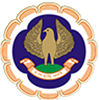 Sponsoring Activities
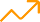 Revised Code

Member or Firm not permitted to sponsor an event. However, may  sponsor an event conducted by a Programme Organizing Unit (PoU) of  ICAI , provided it has prior approval of CPE

Members sponsoring activities relating to CSR may mention their  individual name with the prefix “CA”. However, the mention of Firm name  or CA Logo is not permitted.
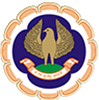 Size / illumination of Sign Board
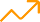 Existing provision
With regard to the size of sign board for his office that a member  can put up, it is a matter in which the members should exercise  their own discretion and good taste. Use of glow signs or neon  lights on large-sized boards as is used by traders or shop-keepers  would not be proper.


Added in Revised Code :-
………while keeping in mind the appropriate visibility and  illumination of the sign Board
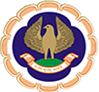 Duty of Previous Auditor
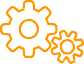 On the request of the Incoming Auditor to the retiring auditor for  providing known information regarding any information of which, in the  retiring auditors opinion, the Incoming auditor needs to be aware before  deciding whether to accept the engagement, the retiring auditor shall  provide the information diligently.
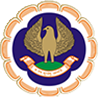 Communication
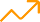 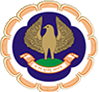 Definition of “Director Simplicitor” (Clause 1  Part - I , First Schedule)
1 of
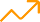 New Definition 

“Director Simplicitor”  means an ordinary/simple Director, who is not a Managing  Director or Whole time Director and is required only in the Board  Meetings of the company and not paid any remuneration except for  attending such meetings.
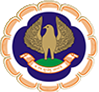 Ceiling of Fees
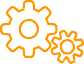 If the fees of a client is more than 15% of the Total Fees consecutively for two years,  would require disclosure to TCWG. 


Exempt  -  If, Annual Fees does not exceed is Rs. 5 lakhs
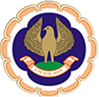 Contents at a Glance  - Volume  II
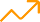 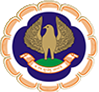 Authority of Pronouncements
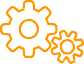 Statements are mandatory 

ASs & SAs  are mandatory to the extent prescribed by the statute/ICAI.


Guidance Notes are recommendatory.
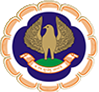 The CA Act 1949  - First Schedule
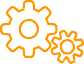 A Chartered Accountant in practice shall be deemed to be guilty of professional misconduct, if he:-
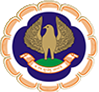 The CA Act 1949  - First Schedule
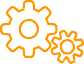 Clause (1): 

allows any person to practice in his name as a chartered accountant unless such person is also a chartered accountant in practice and is in partnership with or employed by him;
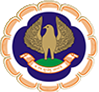 The CA Act 1949  - First Schedule
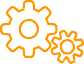 pays or allows or agrees to pay or allow, directly or indirectly, any share, commission or brokerage in the fees or profits of his professional business, to any person other than a member of the Institute or a partner or a retired partner or the legal representative of a deceased partner, or a member of any other professional body or with such other persons having such qualifications as may be prescribed, for the purpose of rendering such professional services from time to time in or outside India.
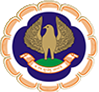 The CA Act 1949  - First Schedule
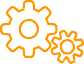 accepts or agrees to accept any part of the profits of the professional work of a person who is not a member of the Institute;
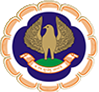 The CA Act 1949  - First Schedule
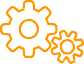 enters into partnership, in or outside India, with any person other than a chartered accountant in practice or such other person who is a member of any other professional body having such qualifications as may be prescribed, including a resident who but for his residence abroad would be entitled to be registered as a
member  or whose qualifications are recognised by the Central Government or the Council for the purpose of permitting such partnerships.
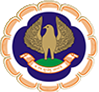 The CA Act 1949  - First Schedule
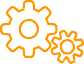 secures, either through the services of a person who is not an employee of such chartered accountant or who is not his partner or by means which are not open to a chartered accountant, any professional business:
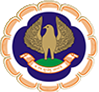 The CA Act 1949  - First Schedule
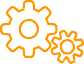 solicits clients or professional work either directly or
indirectly by circular, advertisement, personal 
communication or interview or by any other means;
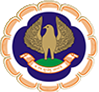 The CA Act 1949  - First Schedule
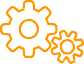 advertises his professional attainments or services, or uses any designation or expressions other than chartered accountant on professional documents, visiting cards, letter heads or sign boards, unless it be a degree of a University established by law in India or
recognised by the Central Government or a title indicating membership of the Institute of Chartered Accountants of India or of any other institution that has been recognised by the Central Government or may be recognised by the Council;
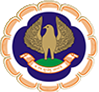 The CA Act 1949  - First Schedule
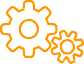 accepts  a  position as  auditor previously  held  by another CA 
or a certified auditor who has been issued certificate under the Restricted Certificate Rules, 1932 without first communicating with him in writing
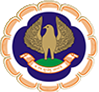 The CA Act 1949  - First Schedule
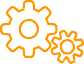 accepts an appointment as auditor of a company without first ascertaining from it whether the requirements of Section 225 of the Companies Act, 1956 (1 of 1956), in respect of such appointment have been duly complied with;
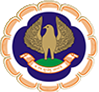 The CA Act 1949  - First Schedule
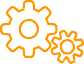 charges or offers to charge, accepts or offers to accept
in respect of any professional employment, fees which are based on a percentage of profits or which are contingent upon the findings, or results of such employment, except as permitted under any regulation
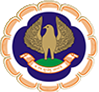 The CA Act 1949  - First Schedule
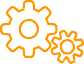 engages in any business or occupation other than the
profession of chartered accountants unless permitted
by the Council so to engage.
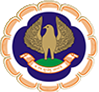 The CA Act 1949  - First Schedule
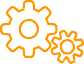 allows a person not being a member of the Institute in practice, or a member not being his partner to sign on his behalf or on behalf of his firm, any balance-sheet, profit and loss account, report or financial statements.
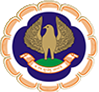 The CA Act 1949  - First Schedule
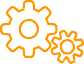 A Chartered Accountant in service shall be deemed to be guilty of professional misconduct, if he:-
The CA Act 1949  - First Schedule
pays or allows or agrees to pay directly or indirectly to any person any share in the emoluments of the
employment undertaken by him;
The CA Act 1949  - First Schedule
accepts or agrees to accept any part of fees, profits or
gains from a lawyer, a chartered accountant or broker
engaged by such Company, firm or person or agent or
customer of such Company, firm or person by way of commission or gratification
General
not being a fellow of the Institute, acts as a fellow of the
Institute.
General
does not supply the information called for, or does not comply with the requirements asked for, by the Institute, Council or any of its Committees, Director (Discipline), Board of Discipline, Disciplinary Committee, Quality Review Board.
General
While inviting  professional  work  from  another chartered
accountant  or  while responding to tenders or enquiries or 
 while advertising through a write up, gives information knowing it to be false.
Other misconduct
Is held guilty by any civil or criminal court for an offence which is punishable with imprisonment for a term  exceeding six months ;

in the opinion of the Council, brings disrepute to the profession or the Institute as a result of his action whether or not related to his professional work.
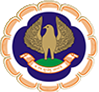 The CA Act 1949  - Second Schedule
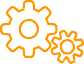 A Chartered Accountant in practice shall be deemed to be guilty of professional misconduct, if he:-
The CA Act 1949  - Second Schedule
discloses information acquired in the course of his professional engagement to any person other than his client so engaging him, without the consent of his client or otherwise than as required by any law for the time being in force;
The CA Act 1949  - Second Schedule
certifies or submits in his name, or in the name of his firm, a report of an examination of financial statements unless the examination of such statements and the related records has been made by him or by a partner or an employee in his firm or by another chartered
accountant in practice
The CA Act 1949  - Second Schedule
permits his name or the name of his firm to be used in connection with an estimate of earnings contingent upon future transactions in a manner which may lead to the belief that he vouches for the accuracy of the forecast
The CA Act 1949  - Second Schedule
expresses his opinion on financial statements of any business or enterprise in which he, his firm or a partner in his firm has a substantial interest;
The CA Act 1949  - Second Schedule
fails to  disclose a   material   fact  known   to  him  which is not
disclosed in a financial statement, but disclosure of which is necessary in making such financial statement where he is concerned with that financial statement in a professional capacity;
The CA Act 1949  - Second Schedule
fails to report a material misstatement known to him to appear in a financial statement with which he is concerned in a professional capacity
The CA Act 1949  - Second Schedule
does not exercise due diligence, or is grossly negligent in the conduct of his professional duties;
The CA Act 1949  - Second Schedule
fails to obtain sufficient information which is necessary for expression of an opinion or its exceptions are sufficiently material to negate the expression of an opinion;
The CA Act 1949  - Second Schedule
fails to invite attention to any material departure from the generally accepted procedure of audit applicable to the circumstances
The CA Act 1949  - Second Schedule
Fails to keep moneys of his client other than fees or remuneration or money meant to be expended in a separate banking account or to use such moneys for purposes for which they are intended within a
reasonable time.
General
contravenes  any of  the provisions  of  this Act or the regulations made thereunder or any guidelines issued
by the Council:
General
being an employee of any company, firm or person, discloses confidential information acquired in the course of his employment except as and when required by any law for the time being in force or except as permitted by the employer.
General
includes in any information, statement, return or form to be 
submitted to the Institute, Council or any of its Committees, Director (Discipline), Board of Discipline, Disciplinary Committee, Quality Review Board or the Appellate Authority any particulars knowing them to be false;
General
defalcates or embezzles moneys received in his professional capacity.
Other misconduct
A member of the Institute, whether in practice or not, shall be deemed to be guilty of other misconduct, if he is held guilty by any civil or criminal court for an offence which is punishable with imprisonment for a term exceeding six months.                                               **
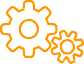 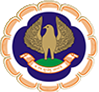 ESB - Recent Decisions
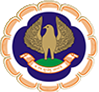 ESB Recent Decisions
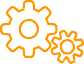 A  CA Firm may register itself on Udyog Aadhar, a web portal of Ministry  Micro, Small and Medium Enterprises.

There is no prohibition for internal auditor of a company to acquire/purchase  shares of the said Company.
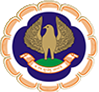 ESB Recent Decisions
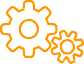 A Chartered Accountant in practice being Director Simplicitor in a Company cannot sign ROC Forms of the Company as it is a direct conflict of role.

It is permissible for two or more Chartered Accountants in practice  collectively to have joint training session for their clients on GST, and share  the fees collected from the clients thereof.
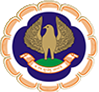 ESB Recent Decisions
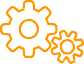 A Chartered accountant can hold the credit card of a bank when he is also the  auditor of the bank, provided the outstanding balance on the said card does  not exceed Rs100000 beyond the prescribed credit period limit on credit card  given to him.


A Chartered Accountant in practice is not permitted to accept audit  assignment of a bank in case he has taken loan against a Fixed Deposit held  by him in that bank.
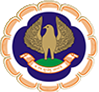 ESB Recent Decisions
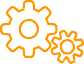 The member /Firm can conduct training through seminars etc. on GST but only  invite its existing clients to such training programmes.

	He can send presentation on GST /write-up on GST only to existing clients, and  to a proposed client if an enquiry was received from the proposed client with  regard to the same.
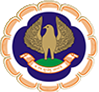 ESB Recent Decisions
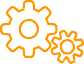 In terms of the provisions of Clause (7) of Part-I of First Schedule to The Chartered  Accountants Act, 1949, it is not permissible for a member to mention himself as  GST Consultant
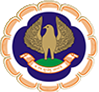 ESB Recent Decisions
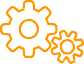 A member can share GST updates, mentioning himself as “CA” with individual  name, provided the communication is limited to providing updates. Mention of Firm  name is not allowed.

GST training can be provided to the existing clients. In case of non-clients, training  can be provided only if the member is invited to provide such training.
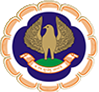 ESB Recent Decisions
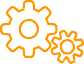 Members in practice engaged in Coaching/Teaching activities are advised to  abstain from advertising their association with Coaching /teaching activities  through hoardings, posters, banners and by any other means, failing which  they may be liable for disciplinary action, as per the provisions of the Chartered  Accountants Act, 1949 and Rules /Regulations framed thereunder
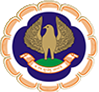 ESB Recent Decisions
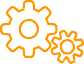 It is not permissible for a member to use WhatsApp to send messages to  make people aware about his practice, and mention the services provided  therein
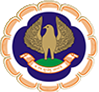 ESB Recent Decisions
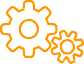 Whether a member in practice being a statutory auditor can prepare Business Responsibility & Sustainability Reporting (BRSR) study to Audit Clients ?
        
No. However, he may provide advisory services on the same. 
It is permissible for member in practice being a statutory auditor to be “Assurance provider of BRSR”.
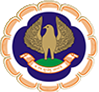 ESB Recent Decisions
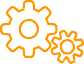 Whether a member in practice being a statutory auditor can engage in 
assignment of compilation engagement, of that entity as per SRS 4410 ?
No
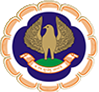 ESB Recent Decisions
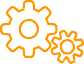 Whether a member in practice has cleared any certificate course of ICAI i.e. Certificate course on Ind AS, Certificate course on GST etc. Is he permitted to print such qualifications on visiting cards, letterheads, and other stationery? 
	No. It is not permissible for a member to mention the name of certificate course of the ICAI cleared by him. However, wherever diploma is awarded by the ICAI, the same can be mentioned on the visiting cards, letterheads, and other stationery. E.g. DISA (ICAI).
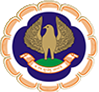 ESB Recent Decisions
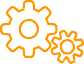 Whether a member in practice can advertise their services on social networking
websites? 

Yes, a member in practice may advertise through a write up on social networking 
websites setting out his particulars or services.
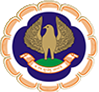 ESB Recent Decisions
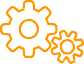 Whether a member in practice/or firm of Chartered Accountants can have 
the Youtube channel? 

 Members can own a youtube channel. However, CA firms are not allowed to open its channel.
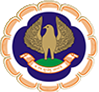 ESB Recent Decisions
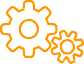 Whether a member in practice can act as a mediator? 
    
 Yes, a member in practice can act as a mediator since acting as a ‘mediator’ would be deemed to be covered within the meaning of ‘arbitrator’, which is inter alia permitted to members in practice as per Regulation 191 of the CA Regulations
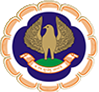 ESB Recent Decisions
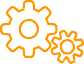 Can a member in practice be a sleeping partner in family business concern? 
    
  Yes, a member in practice can be a sleeping partner in a family business concern provided he takes prior and specific permission from the Council in terms of Regulation 190A of CA Regulations. 
     He will, however, not be entitled to do attest functions of that entity.
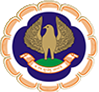 ESB Recent Decisions
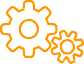 Concurrent audit and the assignment of quarterly  review of the same Bank cannot be undertaken  simultaneously as the concurrent audit being a kind of  internal audit and the quarterly review being a kind of  statutory audit undertaken simultaneously are  prohibited under the provisions of ‘Guidance Note on  Independence of Auditors’.
ESB Recent Decisions
It is permissible for members in practice to charge fees on a percentage of utilization amount of an educational Institute for certifying the amount (utilization) spent by an educational Institute out of grant.
It is not permissible for a member in practice to accept the appointment of  statutory audit of the society wherein immediate family member i.e., spouse or dependent, of member hold honorary position of one of the managing committee of the institutes governed by the society.
ESB Recent Decisions
There is no conflict of interest in a Chartered Accountant, who is a member of a Trust, being the auditor of the said trust. It is subject to the exception where a particular statute governing a Trust prescribes prohibition on the member of the Trust to be its Auditor or otherwise where there is conflict of interest as per the provisions of Code of Ethics.
It is not permissible for a member to use Messaging Applications to send messages to make people aware about his practice, and mention the services provided
ESB Recent Decisions
It is permissible for a practicing Chartered Accountant holding Certificate of Practice to become a member of the 'Board of Management' in Primary (Urban) Co-operative Banks. 

Similar to that of a Director-Simiplicitor; where there is no involvement of a member in the day-to-day functioning operations and not signatory etc. and only sitting fees for the services rendered are provided.
ESB Recent Decisions
Member in practice cannot act as Trademark or Patent Attorney. 

However, Professional advice in relation to Intellectual Property Rights (IPR) is a routine professional work for a Chartered Accountants in practice and same is permissible under the provisions of the Chartered Accountants Act, 1949.
ESB Recent Decisions
It is permissible for two or more Chartered Accountants in practice collectively to have joint training session for their clients on GST, and share the fees collected from the clients thereof.
ESB Recent Decisions
A Chartered Accountant in practice can act as Authorized Representative of a Foreign Company, provided he is not the auditor of the said Company.
A Chartered Accountant in service is allowed to take e-return registration if it does not conflict with employment obligation. However, he cannot certify the return.
ESB Recent Decisions
In case where Chartered Accountant in practice is a non-executive director in a company, he or a Firm in which he is a partner, should not accept the appointment as a statutory auditor of a Company which is a joint venture of the original Company, as it would impact independence.
A Chartered Accountant in practice may be an equity research adviser, but he cannot publish retail report, as it would amount to other business or occupation.
ESB Recent Decisions
A Chartered Accountant in practice may engage himself as Registration Authority (RA) for obtaining digital signatures for clients.
ESB Recent Decisions
A chartered accountant in practice cannot become Financial Advisors and receive fees/commission from Financial Institutions such as Mutual Funds, Insurance Companies, NBFCs etc

It is not permissible for CA Firm to print its vision and values behind the visiting cards, as it would result in solicitation and therefore would be violative of the provisions of Clause (6) of Part-I of First Schedule to the Chartered Accountants Act, 1949.

**
Thank You
CA. Jomon K George
 Former Chairman - SIRC